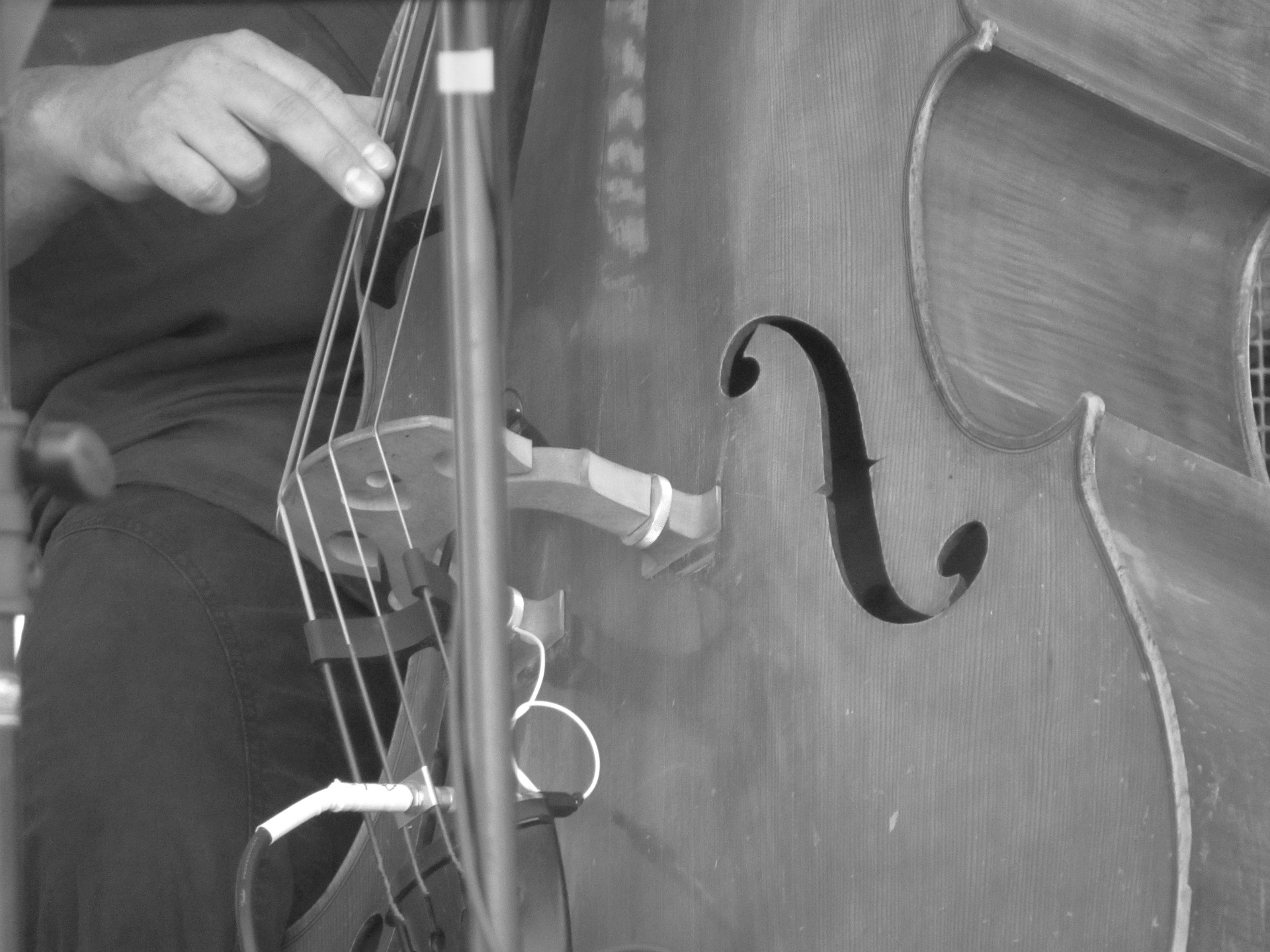 COOL JAZZ
Light Tone
Relaxed Tempo
Behind Beat
Effortless Flow
Rich Harmonic Vocabulary
BOSSA NOVA
NEW TREND
Slower & more lyrical than SAMBA
Rich, Complex Harmonies
E.g Girl from Ipanema
Samba em Preludio
Killer Queen
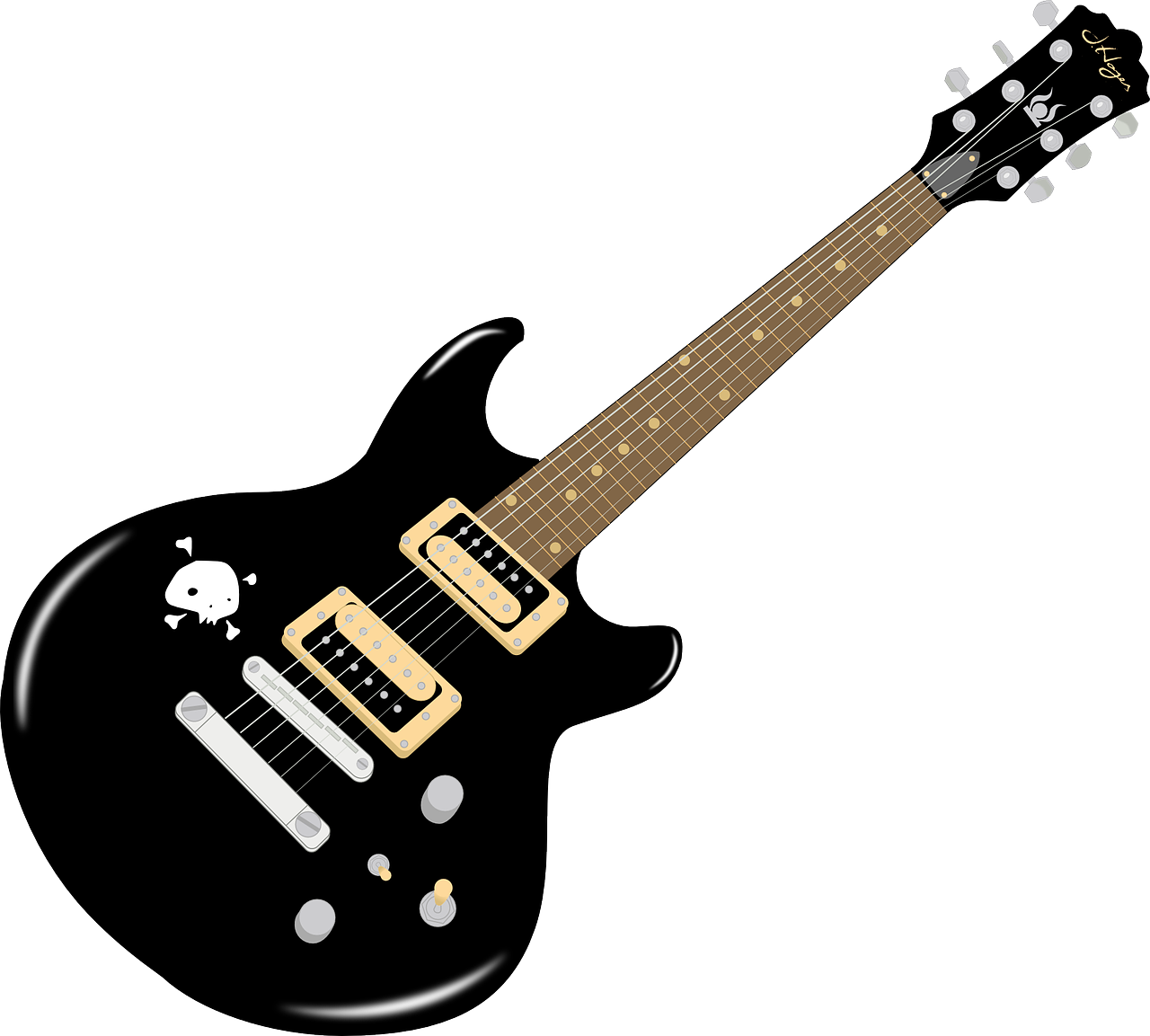 Killer Queen
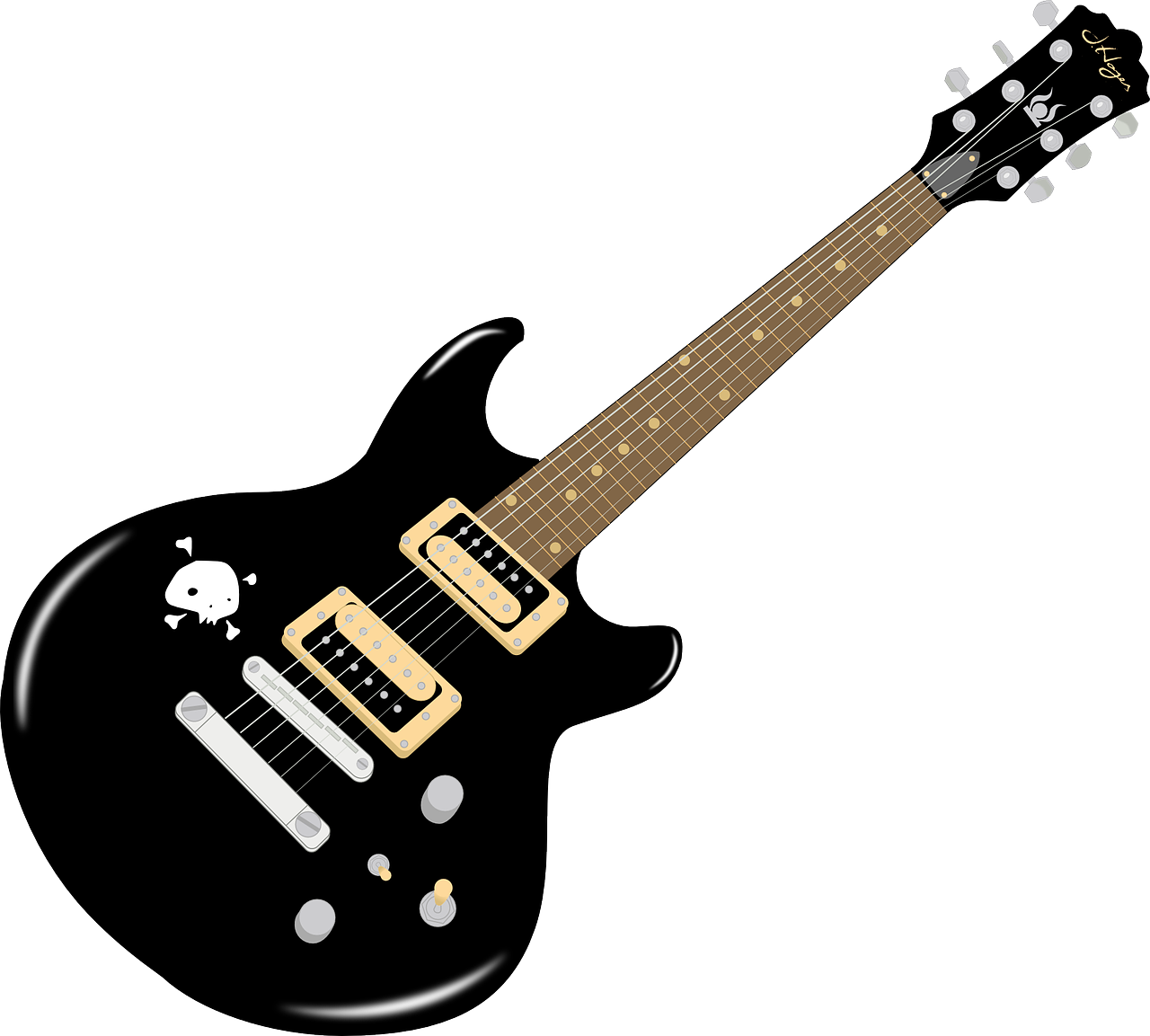